Skew-T Diagram Basics
METR 4403/5403 – Spring 2021
Material originally prepared by Rich Thompson
Raw SkewT-log P diagram
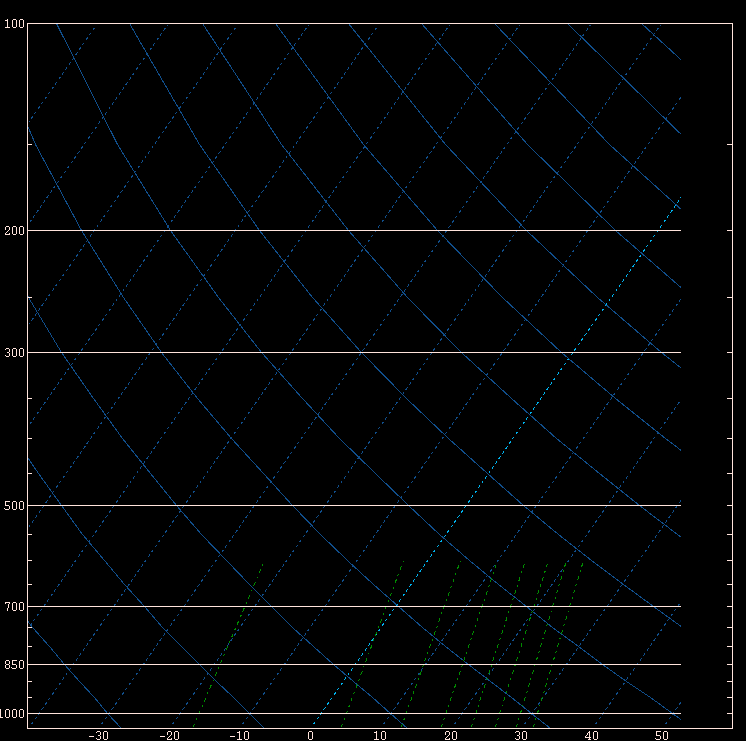 Constant pressure
Constant Temp
Dry adiabat
Constant
Mixing ratio
“skew”
Features of note in SkewT log P
Temperature is skewed about 90o from the dry adiabats
Pressure decreases as a logarithm of height (faster at bottom than top)
Mixing ratio crosses over temperature lines
It’s a function of pressure, which is why the same dew point temperature at higher elevation contributes more to buoyancy
One thing missing is a plot of saturated parcel ascent
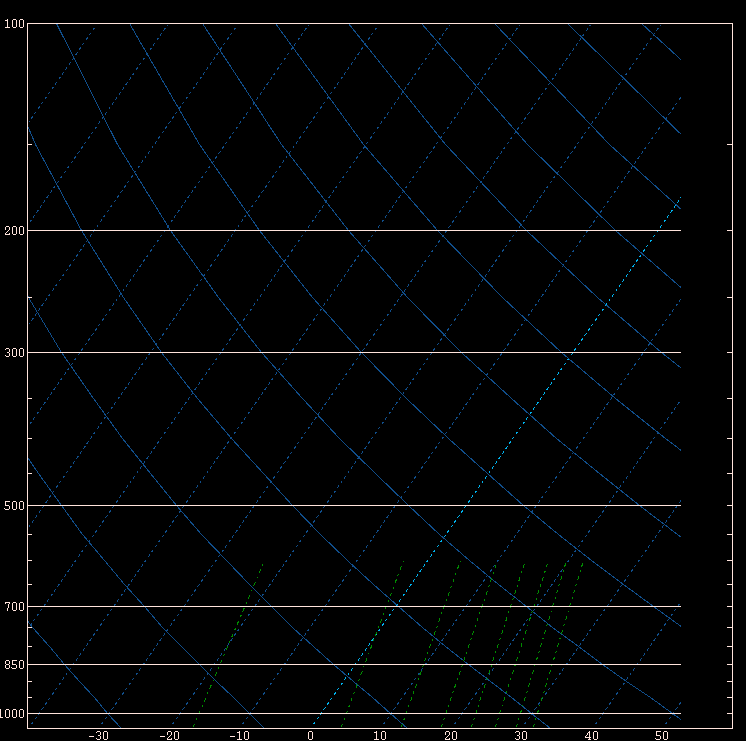 Saturated ascent (clouds) –
parcel cools at a rate of
~6.5 C km-1 
(pseudo adiabatic “lapse rate”)
Lapse rates between saturated and unsaturated – “conditionally unstable”
Dry ascent (no clouds)  –
parcel cools at a rate of ~9.8 C km-1
(dry adiabatic “lapse rate”)
Lifted Parcel (chunk of air)
Begin at lifted parcel level (ground)
Rise “dry adiabatically” until saturation
Where dry adiabat crosses mixing ratio
We call this the “lifting condensation level” or LCL
First guess at cloud base
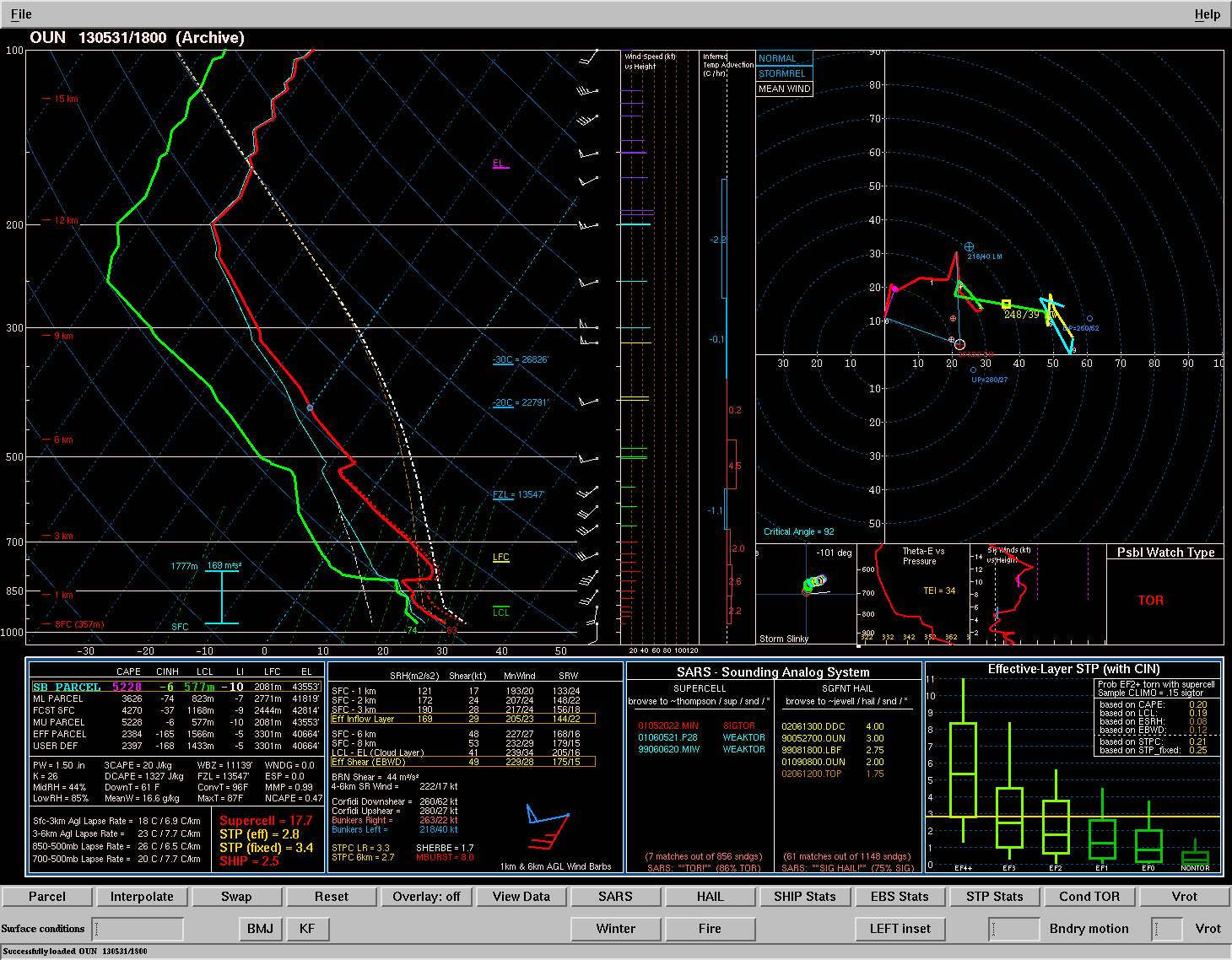 Moist adiabat
Illustration of lifted parcel
From LCL, rise “moist adiabatically” to “level of free convection” or LFC
“Free convection” begins where lifted parcel becomes warmer than environment
Energy resisting lift below LFC is known as “convective inhibition” or CIN
From LFC, continue up to the “equilibrium level” or EL.  Accumulated area (energy) from LFC to EL is known as CAPE
“Overshoot” above EL
Common Sounding Terms
Lapse rate – change in temperature with height 
Dry adiabat ≈ 9.8 C km-1
Moist adiabat ≈ 6.5 C km-1 
Conditional instability – lapse rate between dry and moist adiabatic
LCL – lifting condensation level
LFC – level of free convection
EL – equilibrium level
CAPE – buoyancy (positive area)
CIN – convective inhibition (negative area)
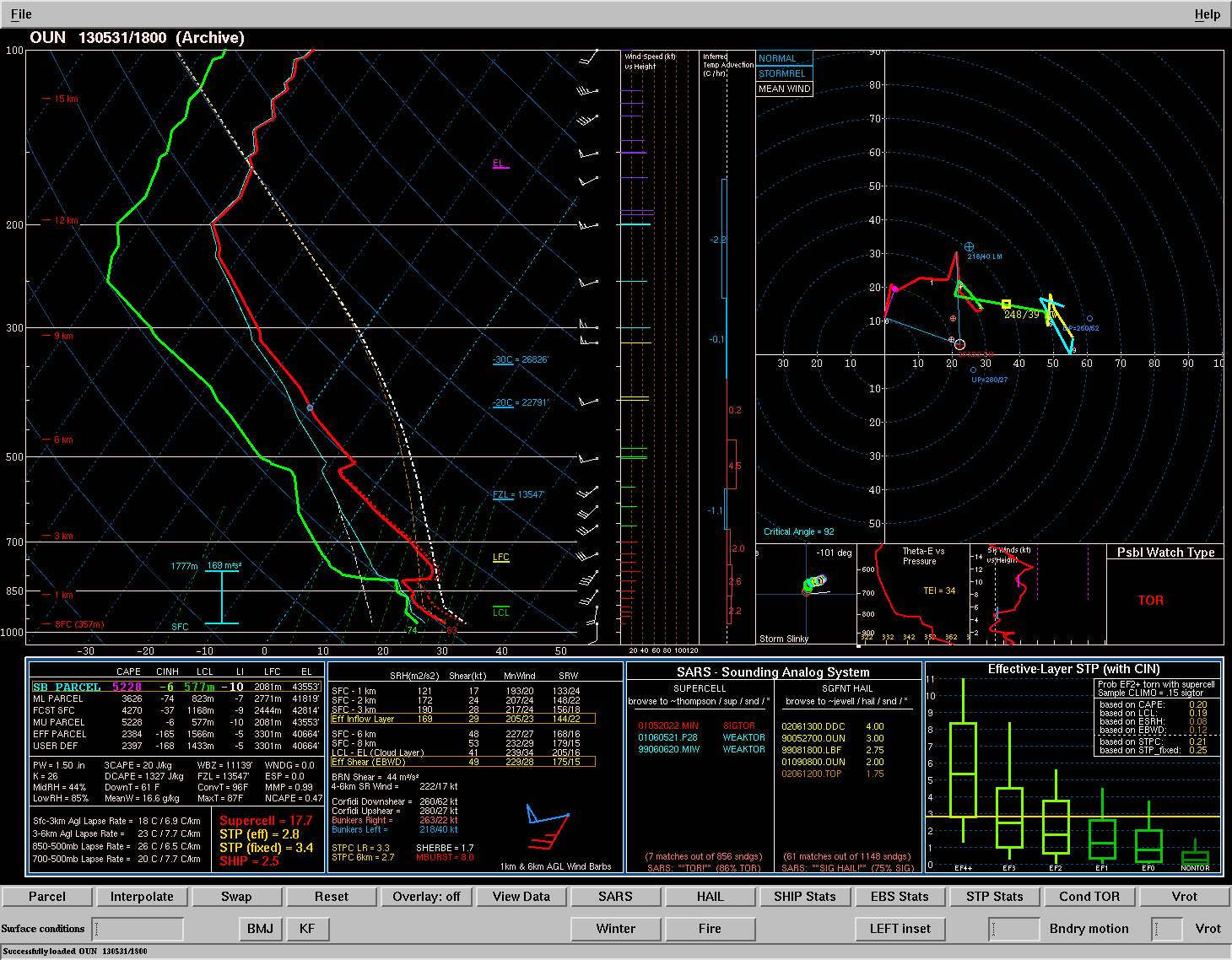 Positive area (CAPE)
Negative area (CIN)
What’s the difference between the  lifted parcels?
Virtual temperature accounts for moisture 
Warmer than measured temperature
Makes most difference with tropical moisture
Virtual temperature correction increases CAPE and reduces CIN 
Which chunk of air to lift?
Some sort of averaging is usually more representative
Surface vs. “mixed layer” or “most unstable”
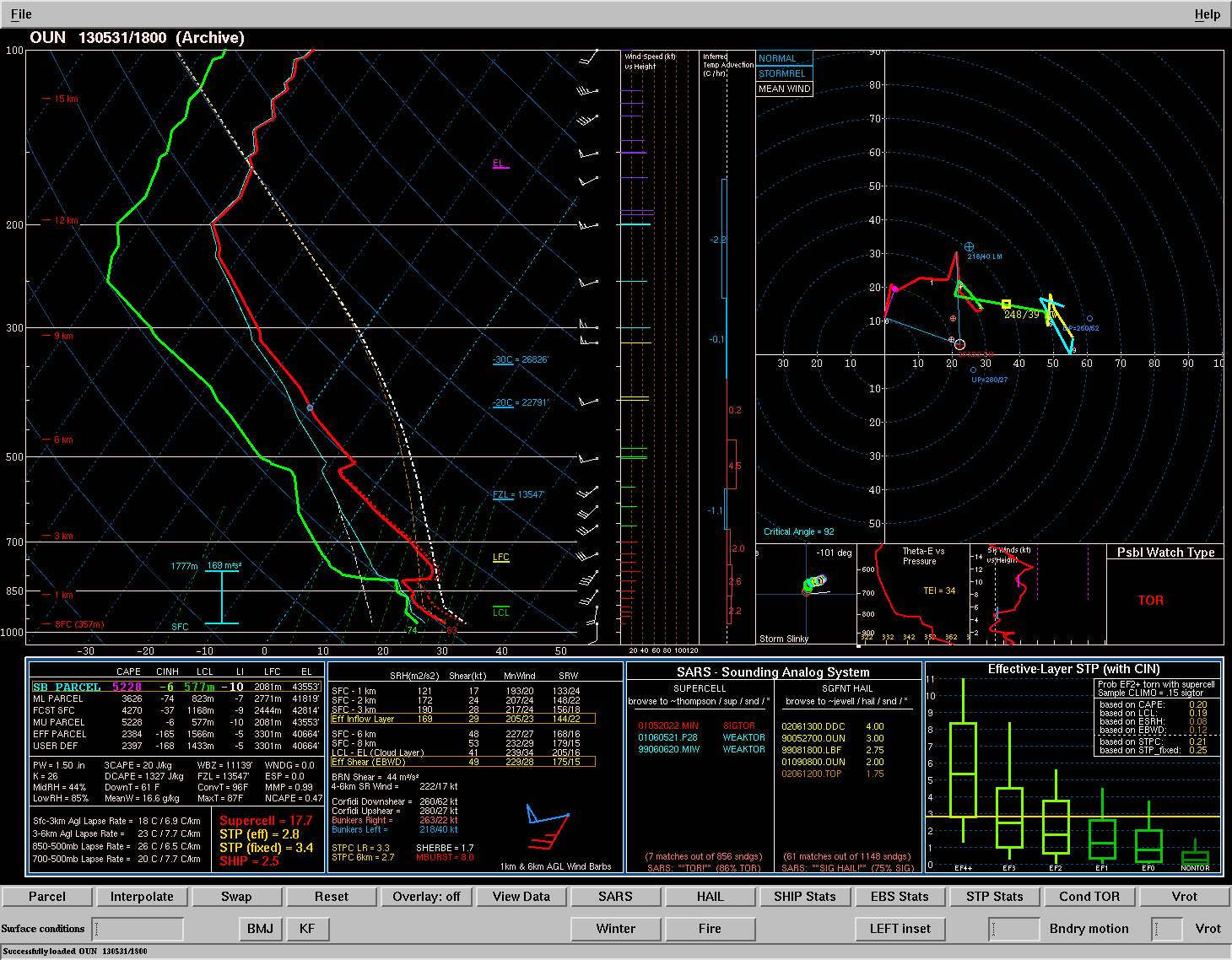 Lifted parcel (virtual temp)
Lifted parcel
(non-virtual)
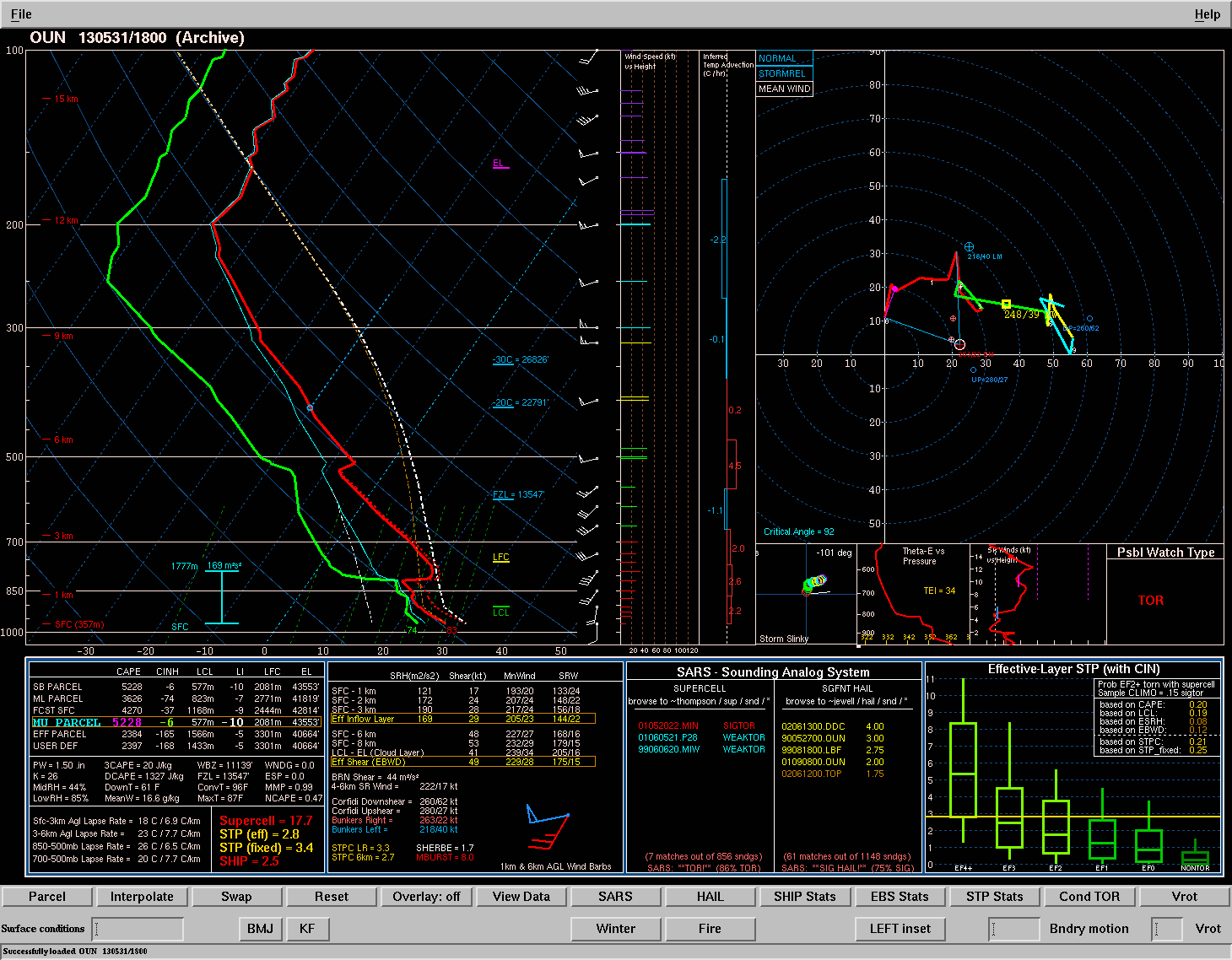 Surface and most unstable parcel are the same
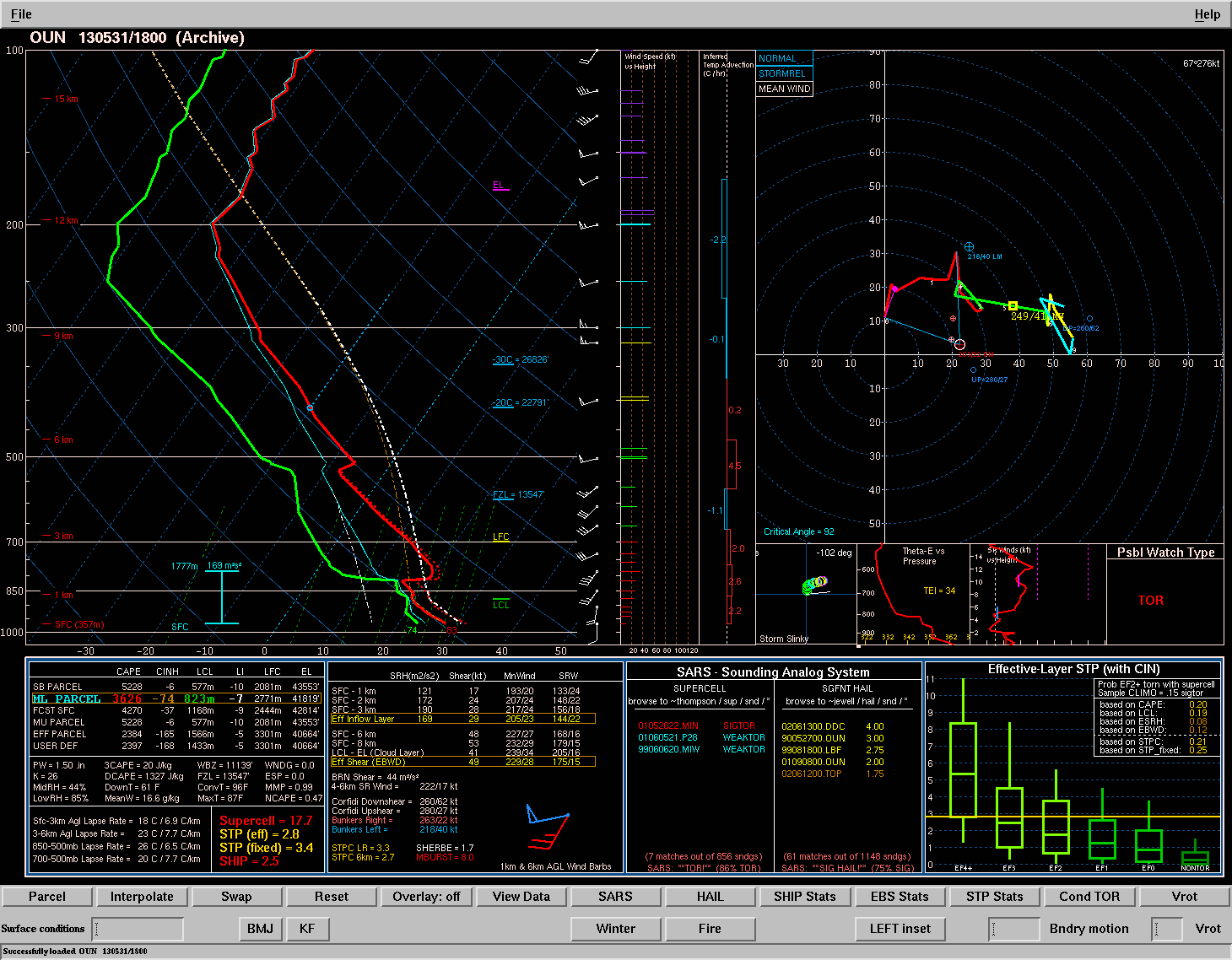 Lowest 100 mb mean parcel
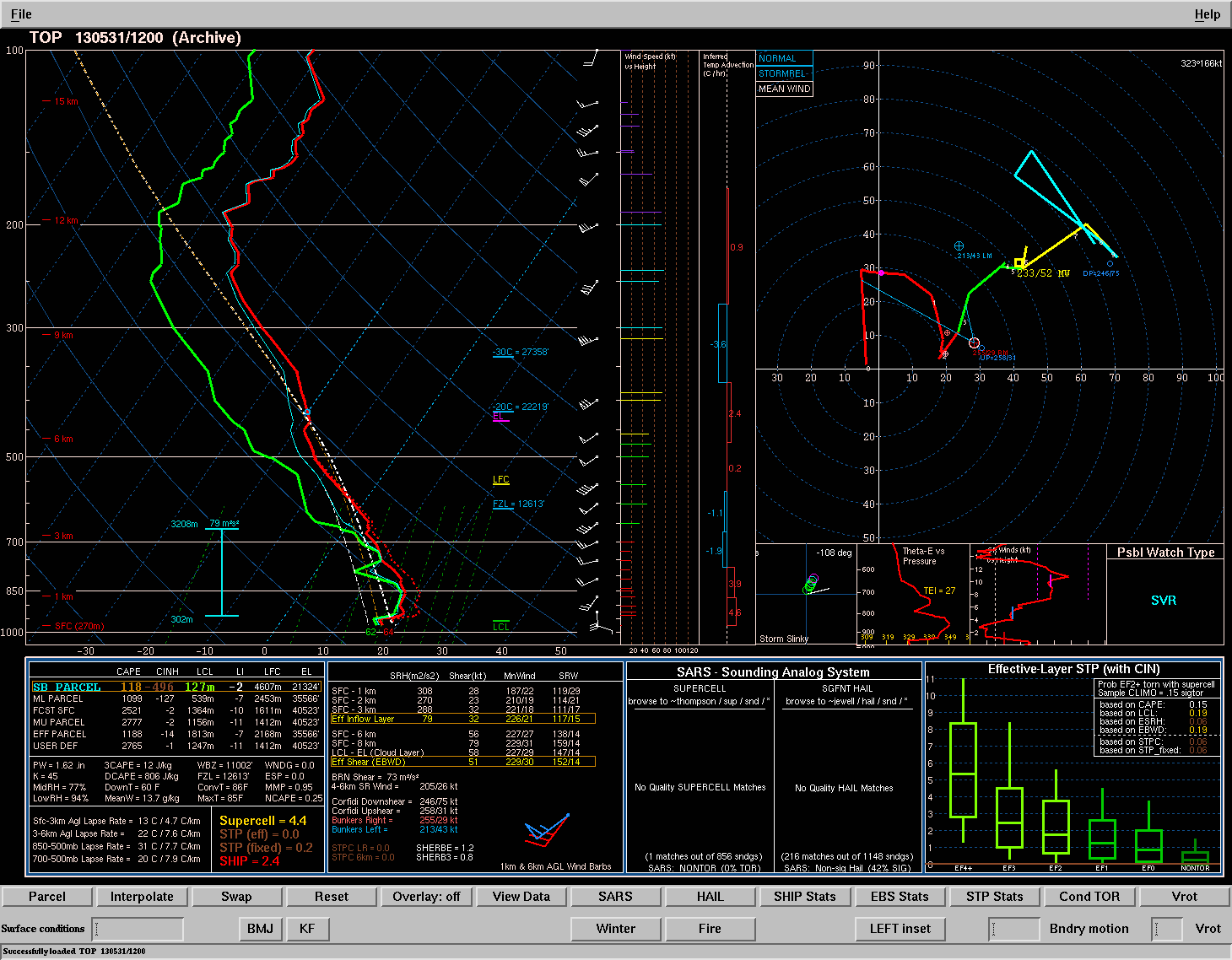 Surface parcel
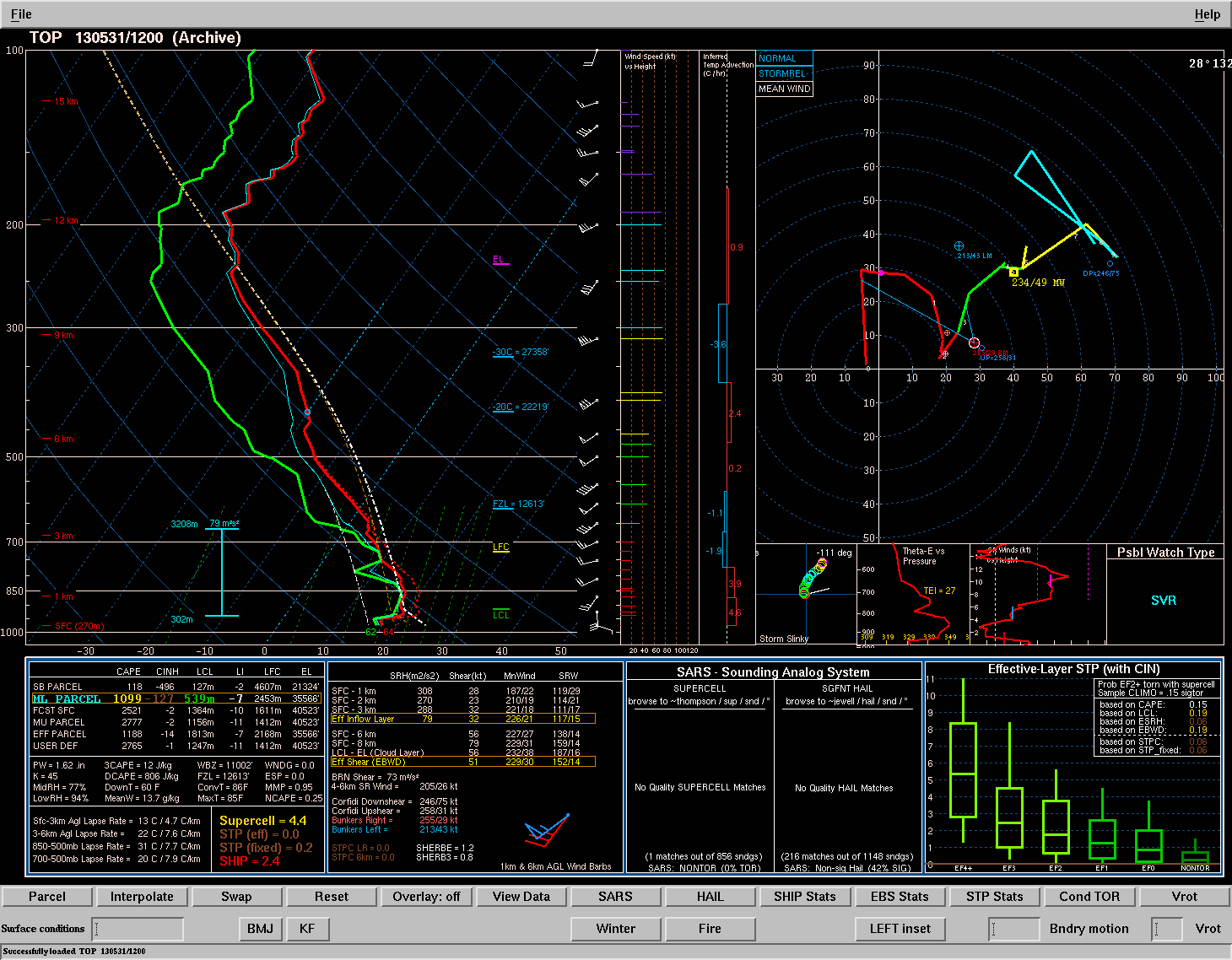 100 mb mean parcel
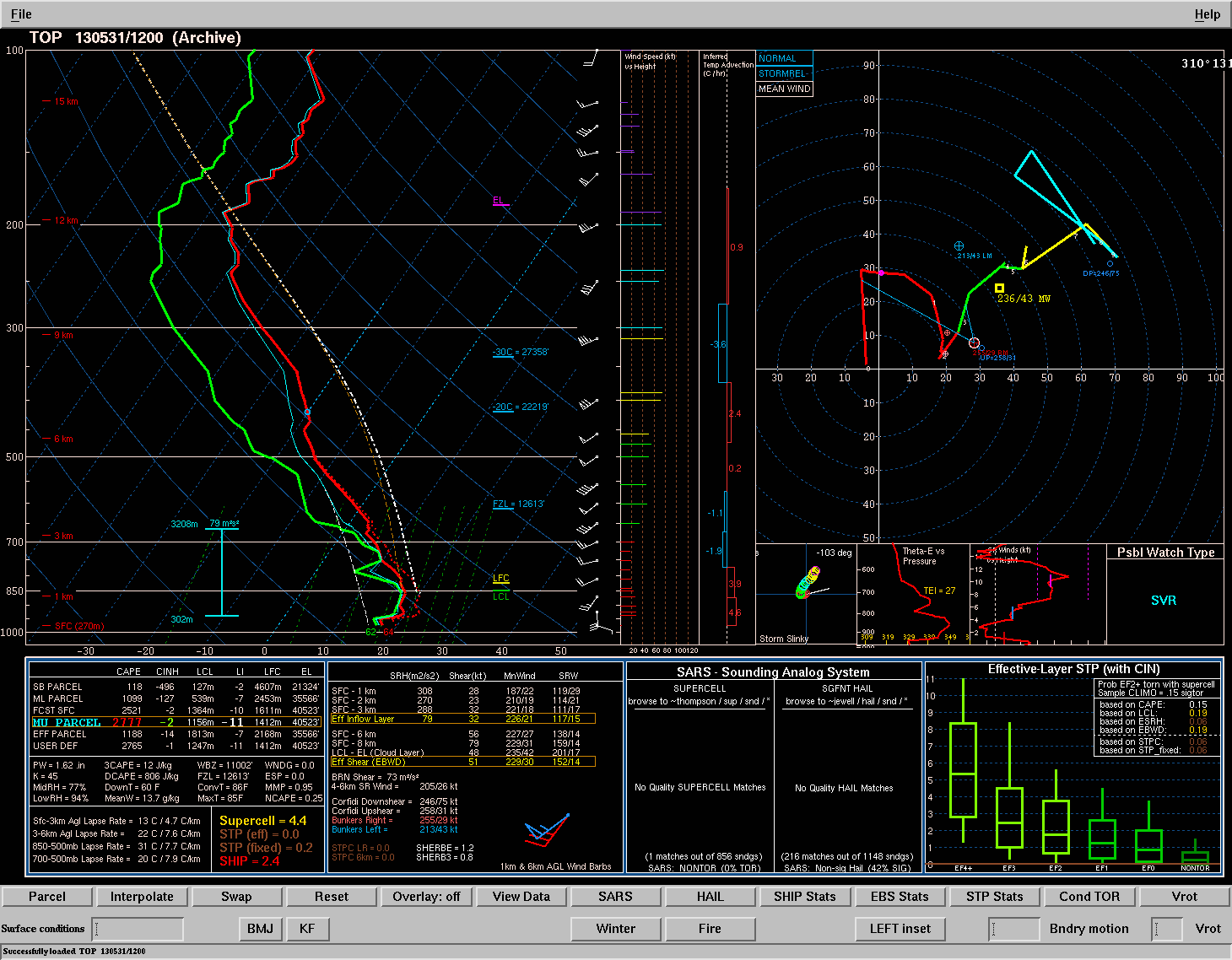 Most unstable parcel
What are we assuming?
No mixing with environment (not true)
“entrainment” usually reduces updraft strength from expectations based on CAPE alone
All rain falls out instantly (not true)
Suspended rain particles reduces updraft strength
That’s why we say “pseudo” adiabatic for saturated parcel ascent
“Parcel Theory” is a first guess at a complicated process!
Always keep in mind what we don’t know:
Uncertainty in observations
“Good” measurements?
Do they represent what we’re trying to forecast? 
Unknown details with lifted parcels
What is right layer to view?
What assumptions are valid, and which might be terribly wrong?
Lots of room for error, but the concepts are useful!
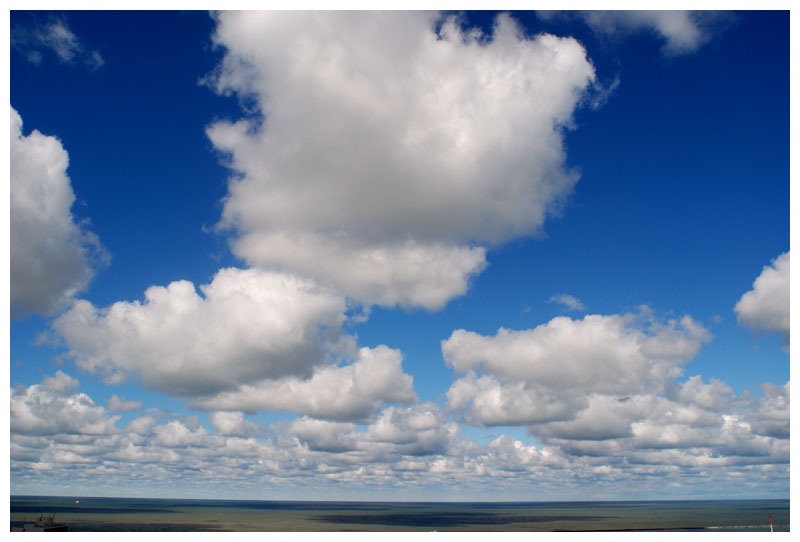 Simple vertical mixing
Surface heating drives thermals and mixing, which take heat and moisture both upward (from surface) and downward (from aloft)
Usually see surface dew point drop in afternoon if not offset by moisture advection (bringing in greater moisture from somewhere else)
Surface heating drives vertical mixing
“super adiabatic” contact layer – lapse rate steeper than dry adiabatic drives vertical mixing
Contact layer is moister than rest of boundary layer
Impact of ascent and moisture advection
See moist layer deepen faster than you would expect with just surface heating and mixing
“Deep” moist layer and horizontal moisture advection both combat vertical mixing driven by surface heating
Can see moist layer deepen while dew points increase near surface
Sounding diagrams are used for…
Moisture and temperature profiles
Estimates of CAPE, CIN, Lifted Index, etc.
Will storms form?
Vertical wind shear (material on hodographs next week!)
What kind of storms will form?
Many of your favorite thunderstorm parameters are based in these diagrams, and subject to the same errors and concerns!
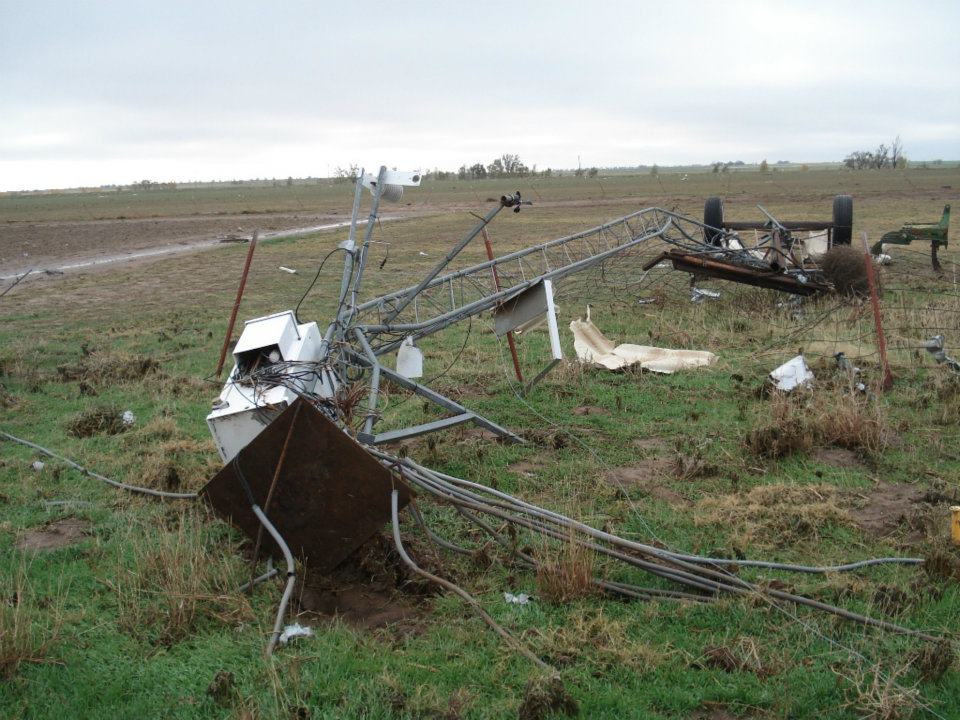 Quality of Surface Observations?
Courtesy of Oklahoma Mesonet
[Speaker Notes: Tipton mesonet, got knocked over by a tornado]
Standard surface observations
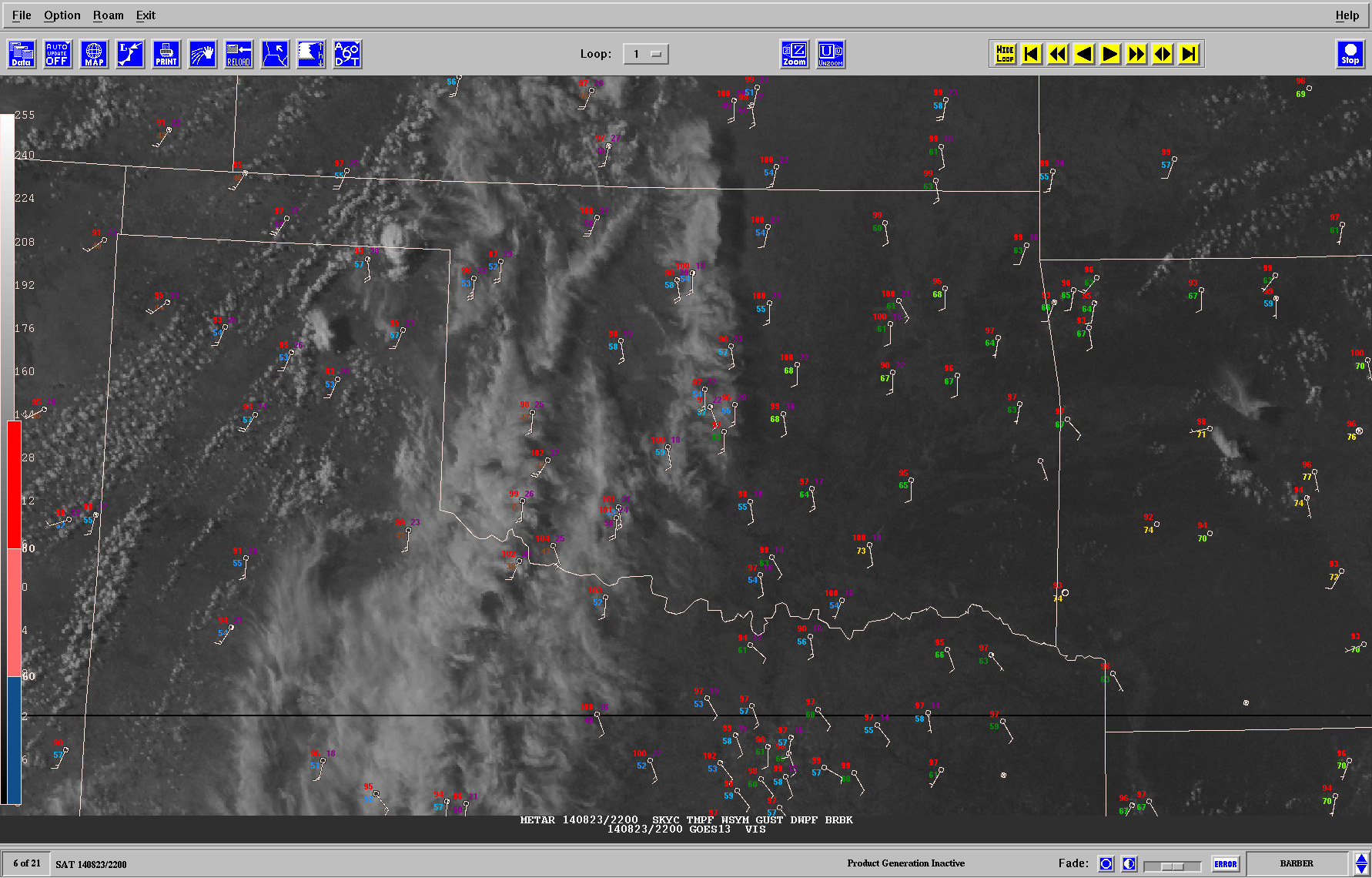 OK mesonet observations at the same time
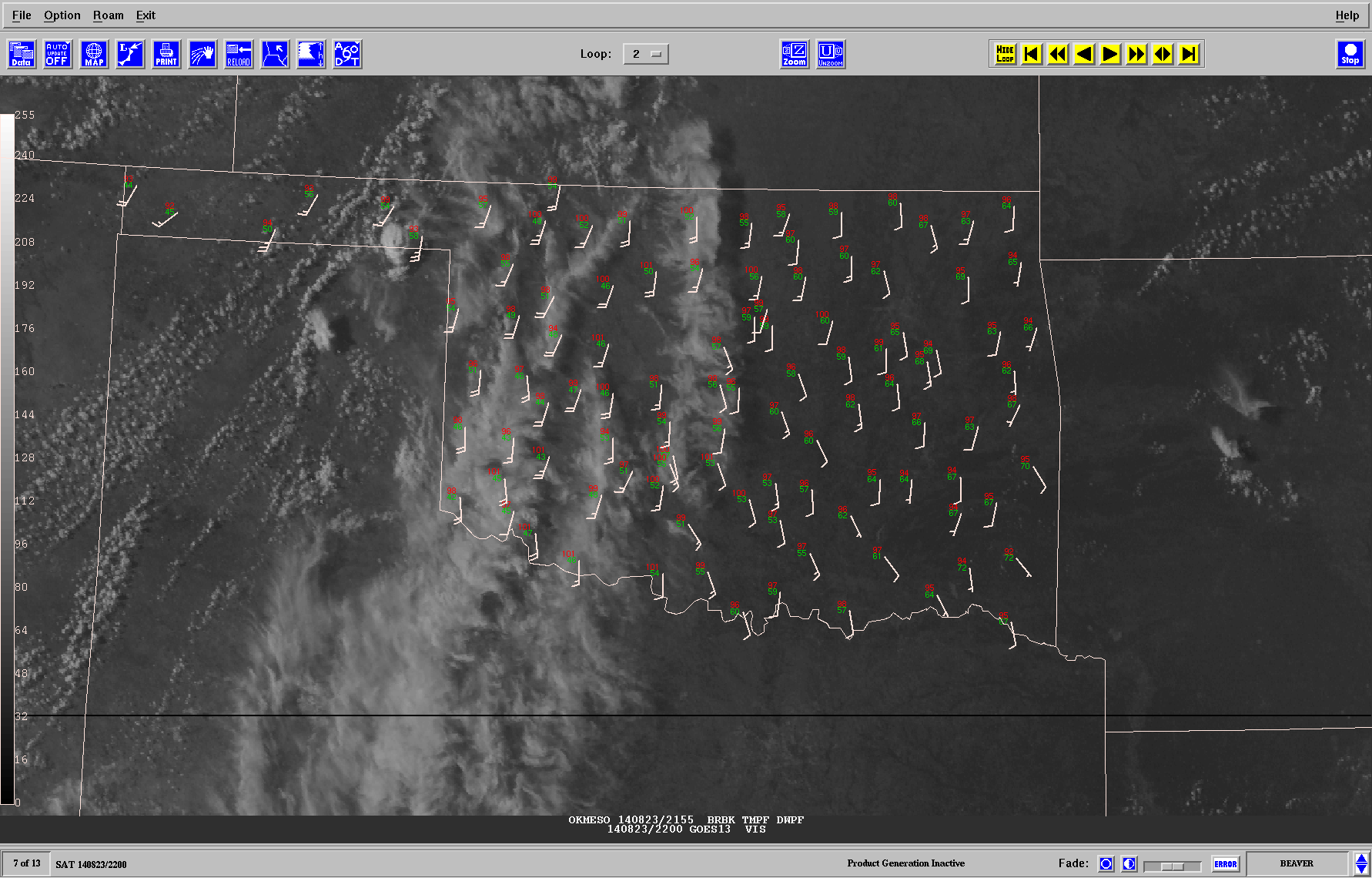 Dew point analysis for OK mesonet observations
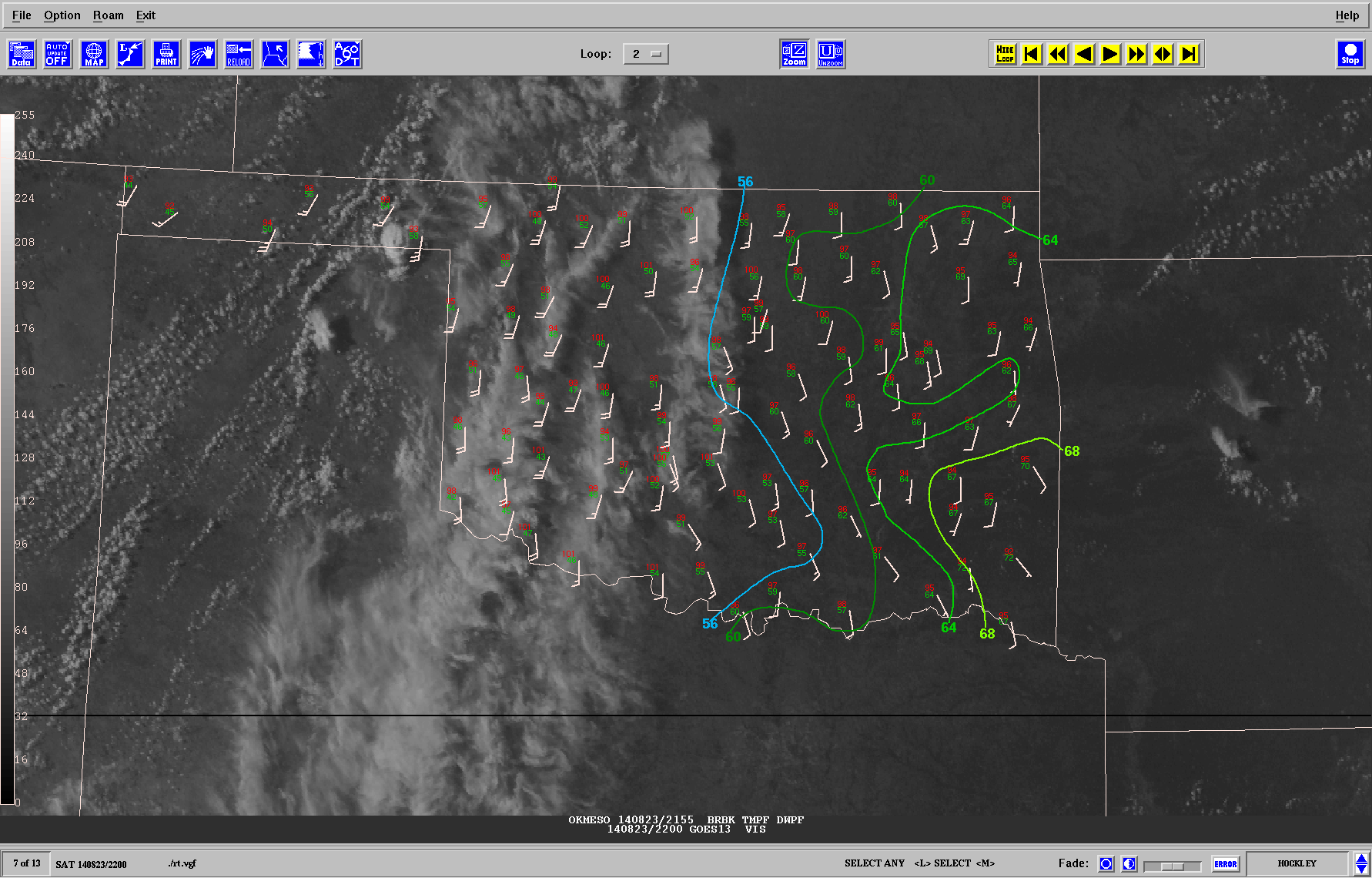 What do these sites have in common?
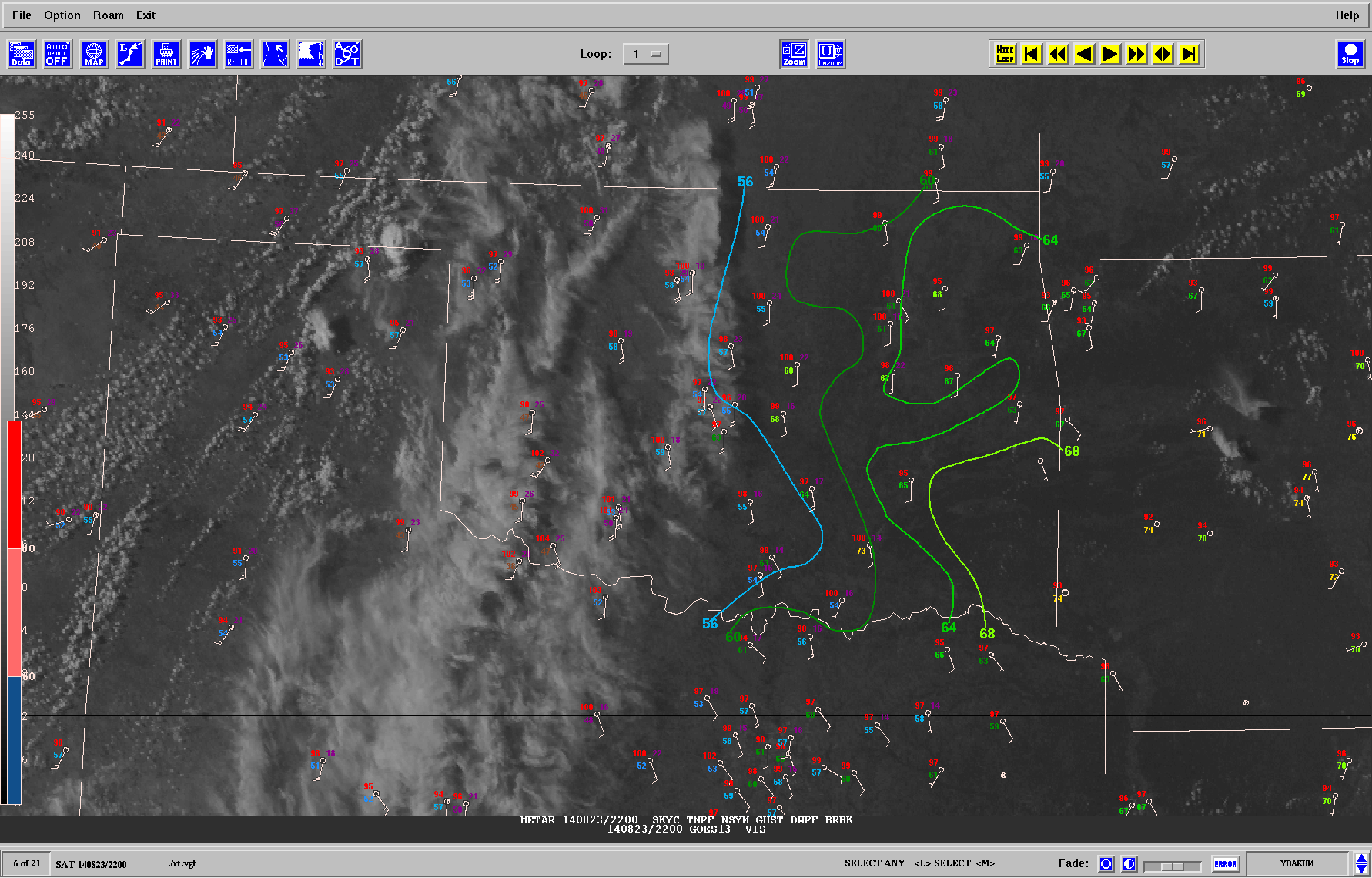 68
68
63
73
[Speaker Notes: ASOS stations are inferior to AWOS stations (OK Mesonet).]
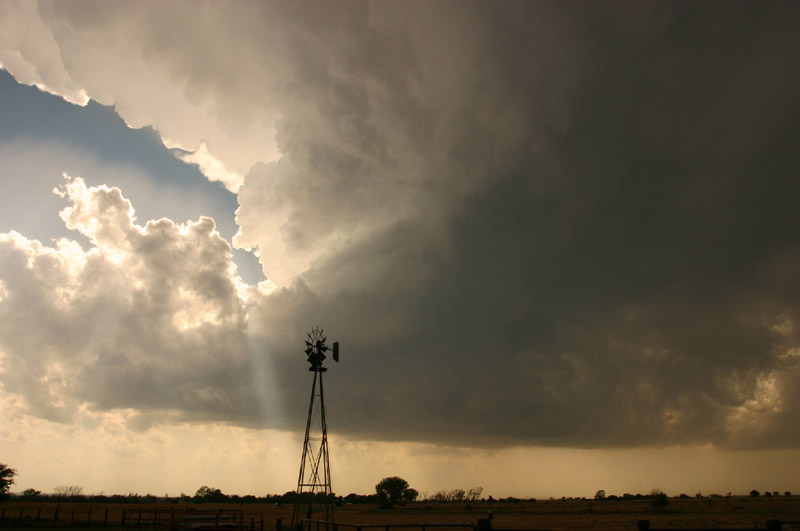 Quality of Observations Aloft?
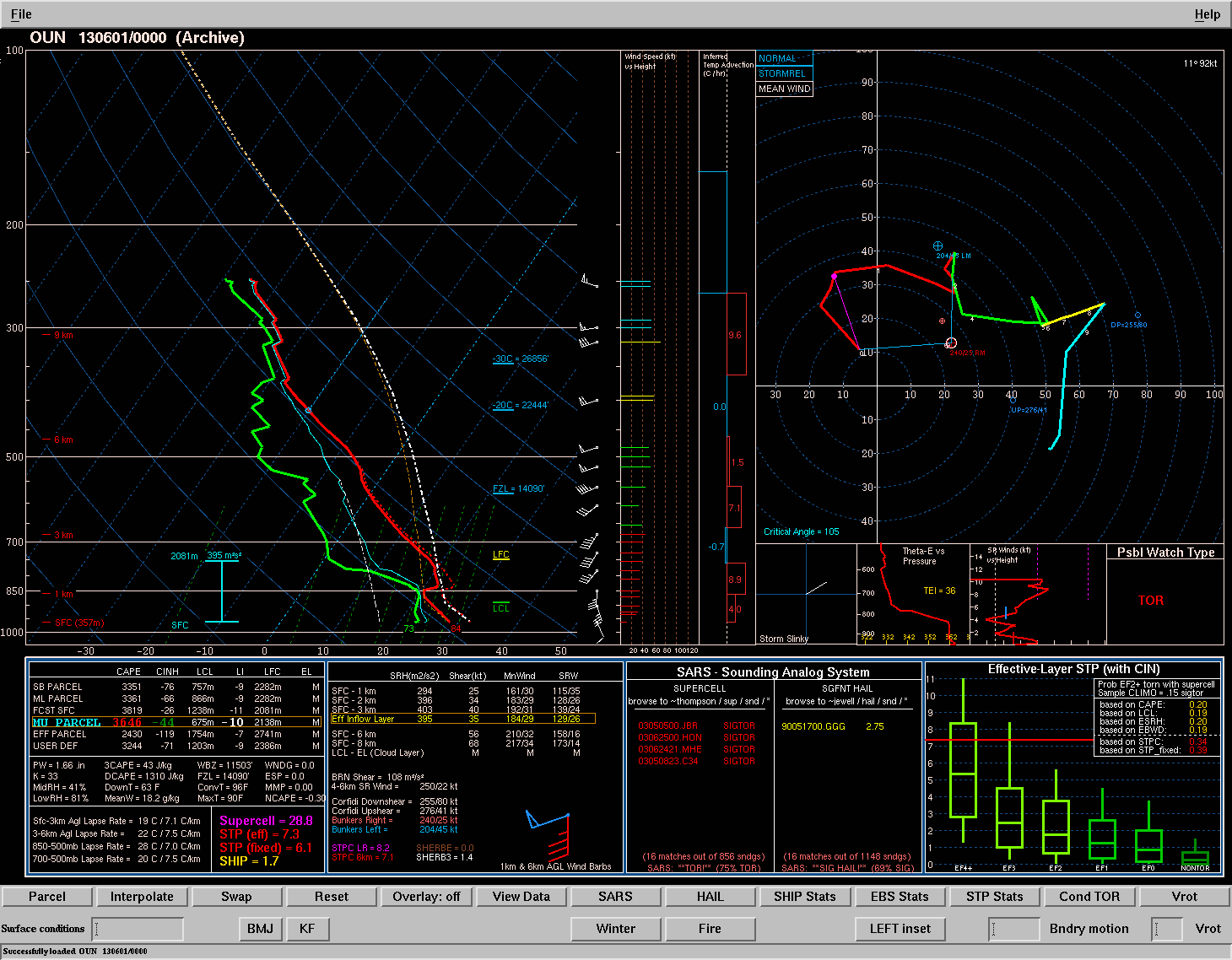 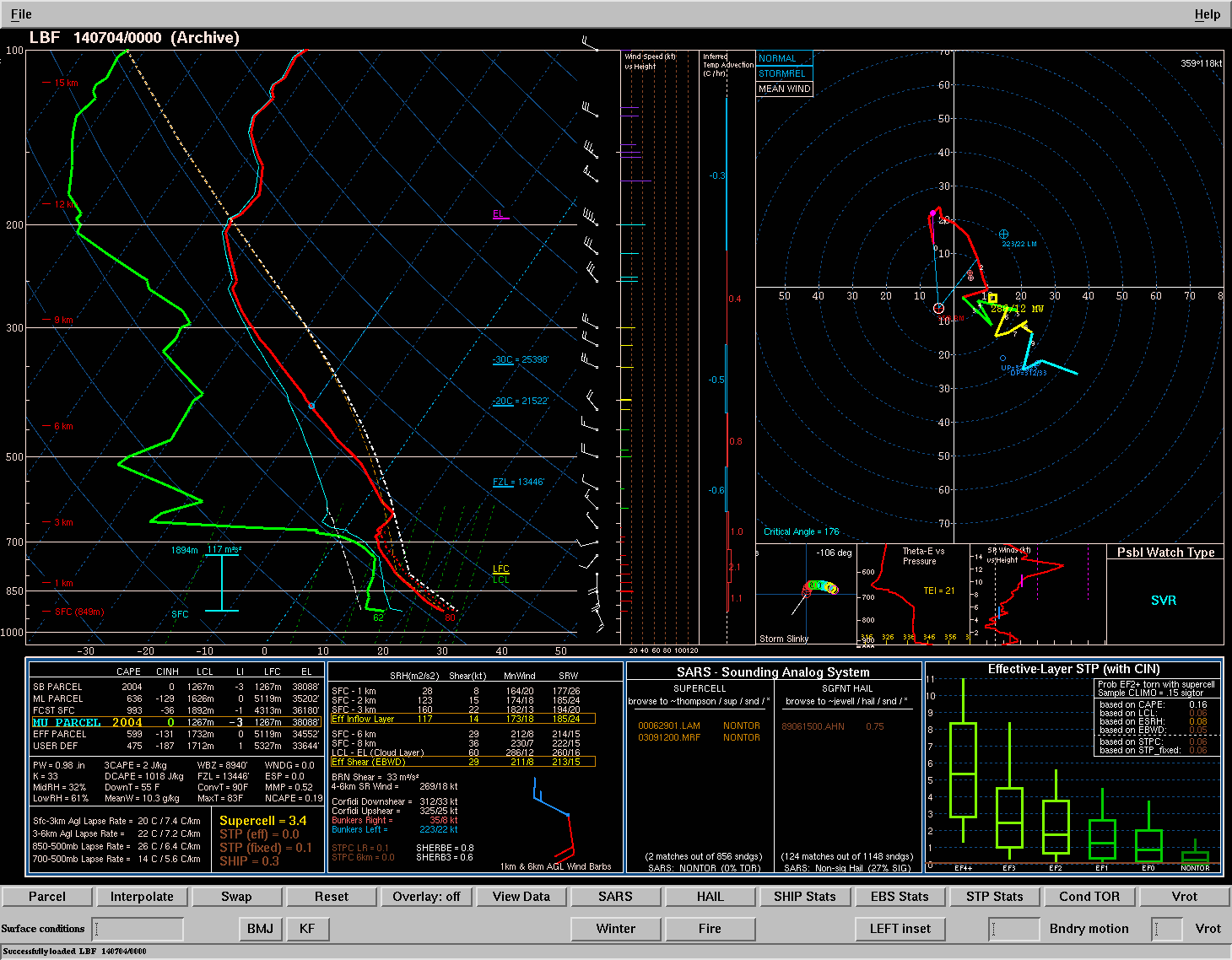 Understand the Data and Processes!
Understanding the processes gives you a sound way to interpret weather data, and recognize errors
If you don’t know what you’re using, how do you know if you’re using it correctly?
Must consider data quality
Focus on observations!
Parcel Theory
METR 4403/5403 – Spring 2021
Material prepared by Tom Galarneau
Buoyancy
Buoyancy is the upward force arising from the displacement of a fluid by another fluid or object (Archimedes’ Principle)
The upward force is equal to the weight of the displaced fluid
Buoyancy is the key force for convection! (Supercells are more complicated…)

Vertical momentum equation for convective scales goes as:




B controls the parcel acceleration. So, rising parcels can continue to rise for some time after becoming negatively buoyant (like overshooting top!)
Buoyancy
Write buoyancy in terms of temperature since we measure that



Reference state temperature is environment (temperature line on sounding)
Using ideal gas law:
Neglecting 
water vapor
For small mach number:
Tvp is virtual temperature of air parcel
Tvenv is virtual temperature of ambient environment
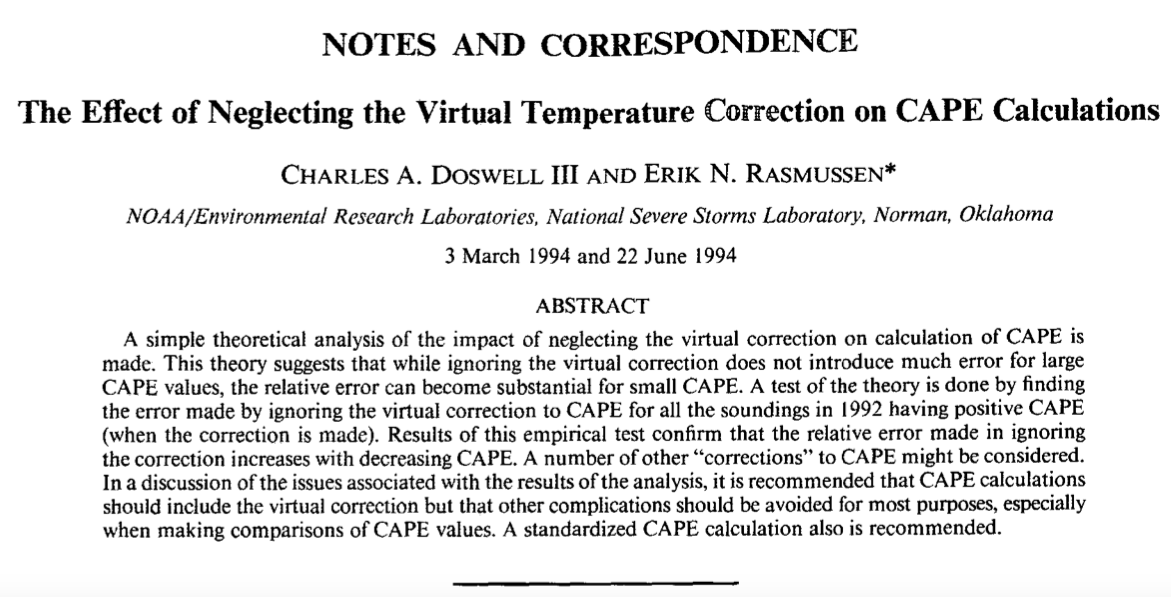 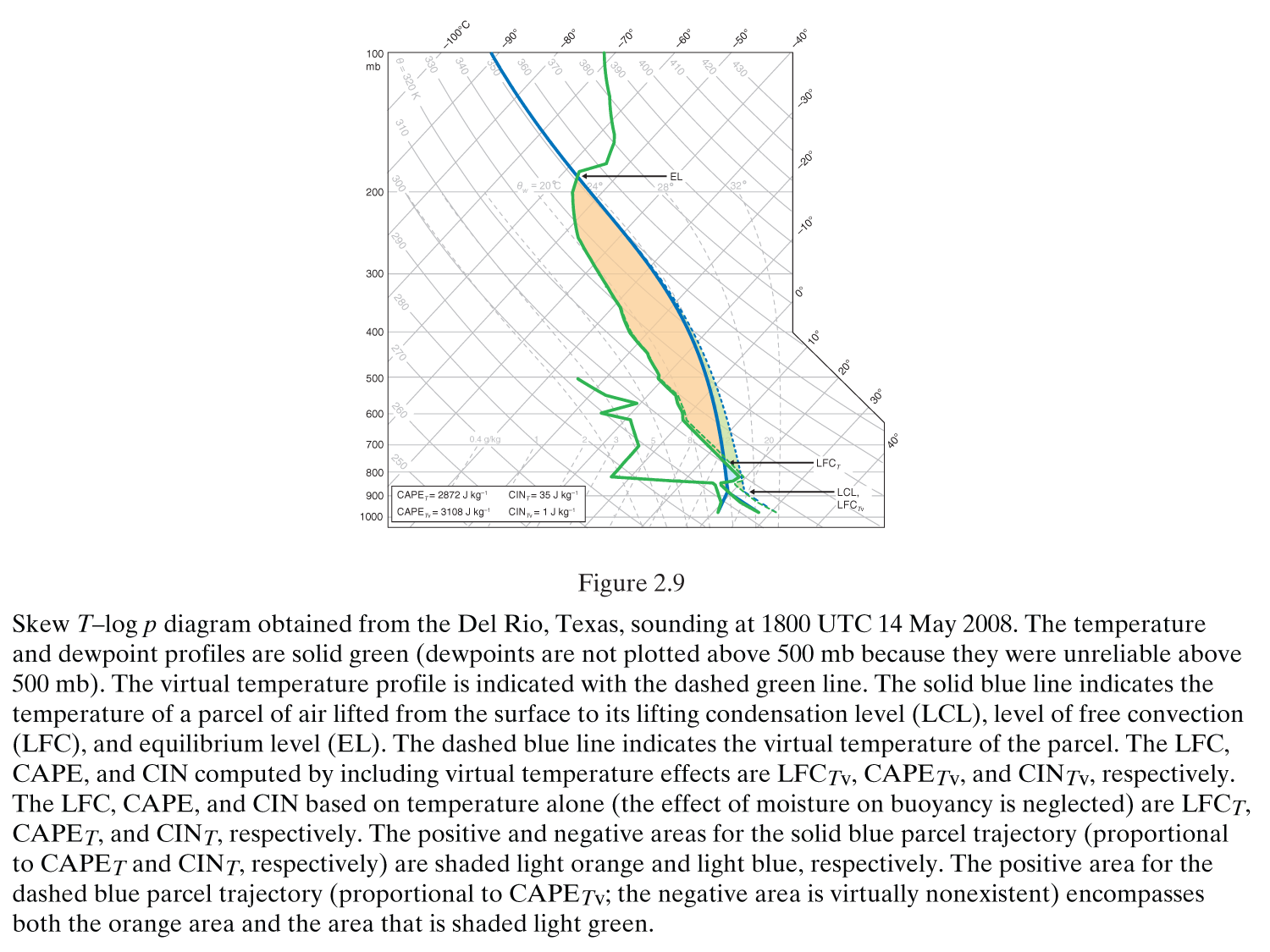 Inclusion of water vapor impacts CAPE/CIN calculation
Fig. 2.9 MR 2010
Parcel theory
We need to be able to determine whether a lifted parcel has buoyancy

Convective available potential energy (CAPE) tells us the kinetic energy a parcel may gain due to buoyant acceleration



Convective inhibition (CIN) tells is the work done by a parcel against stable stratification to reach its LFC
Vertical integration of buoyancy from LFC to EL.
Caveats: CAPE>0 does not guarantee convection.
Not all parcels have an LFC.
Vertical integration of buoyancy from ground to EL.
Need to overcome CIN to trigger convection.
Theoretical Maximum Updraft Speed
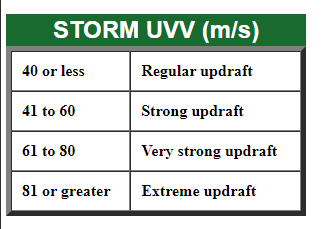 1000 J kg-1 CAPE 🡪 45 m s-1 updraft (??)
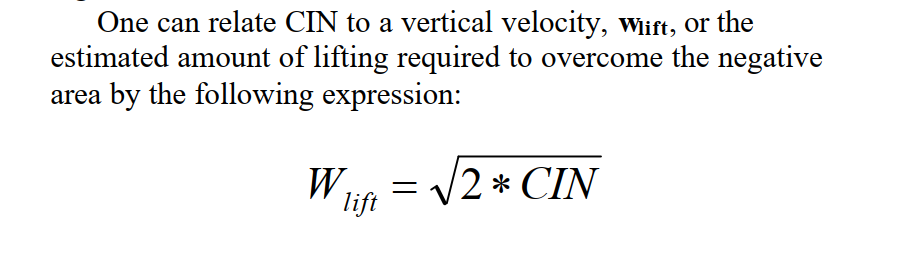 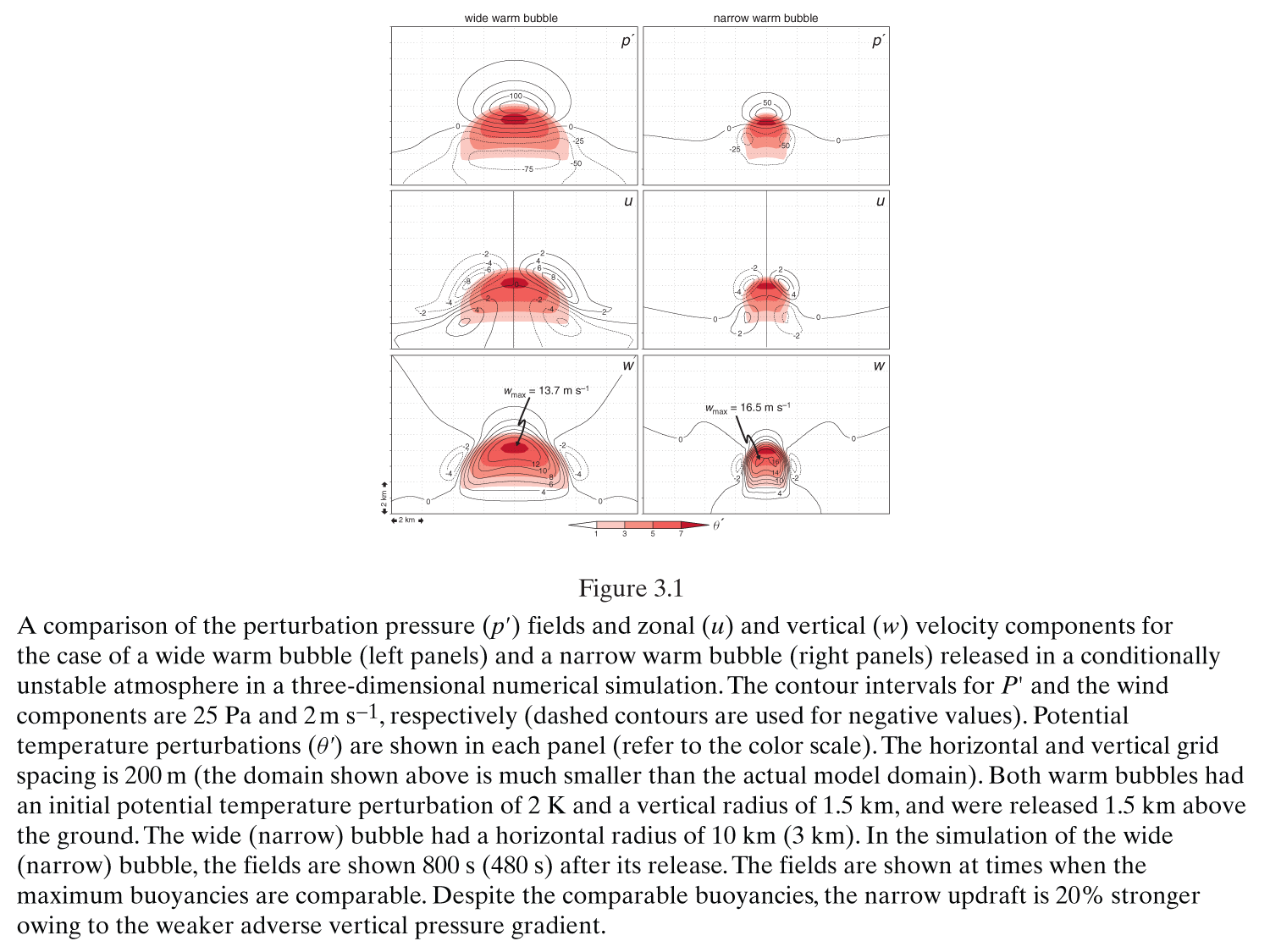 1. Vertical PGF
Wider thermal has larger PGF compared to narrow thermal (more air needs to be moved out of the way)

As thermal becomes wider the scenario approaches hydrostatic where PGF offsets buoyancy (dw/dt=0)

Narrow updrafts more favorable for thunderstorm development
B
B
H
H
PGF
PGF
L
L
2. Entrainment
Mixing of environment air into rising thermal

If env is cooler/drier, evaporation cools thermal, reduces B

Updraft dilution more detrimental for narrow or tilted updrafts (wider is better)
Fig. 3.1 MR 2010
Summary
Parcel theory overestimates updraft speed
Vertical PGF limits updraft speed; significant for wide updrafts
Entrainment limits updraft speed; significant for narrow/tilted updrafts
Hydrometeor loading also limits updraft speed

Parcel theory does not account for layer lifting and development of moist absolutely unstable layers (MAULs)
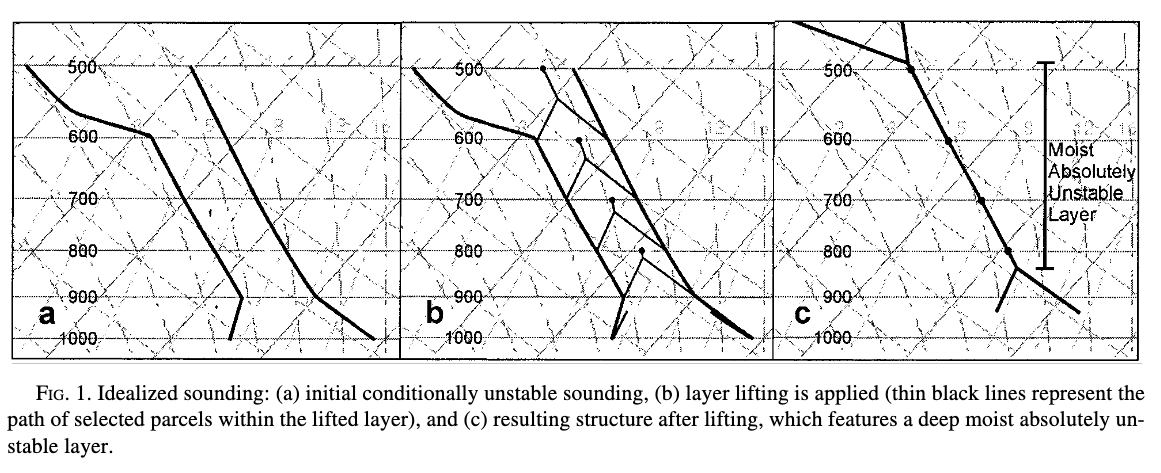 Bryan and Weisman 2000
Layer Lifting
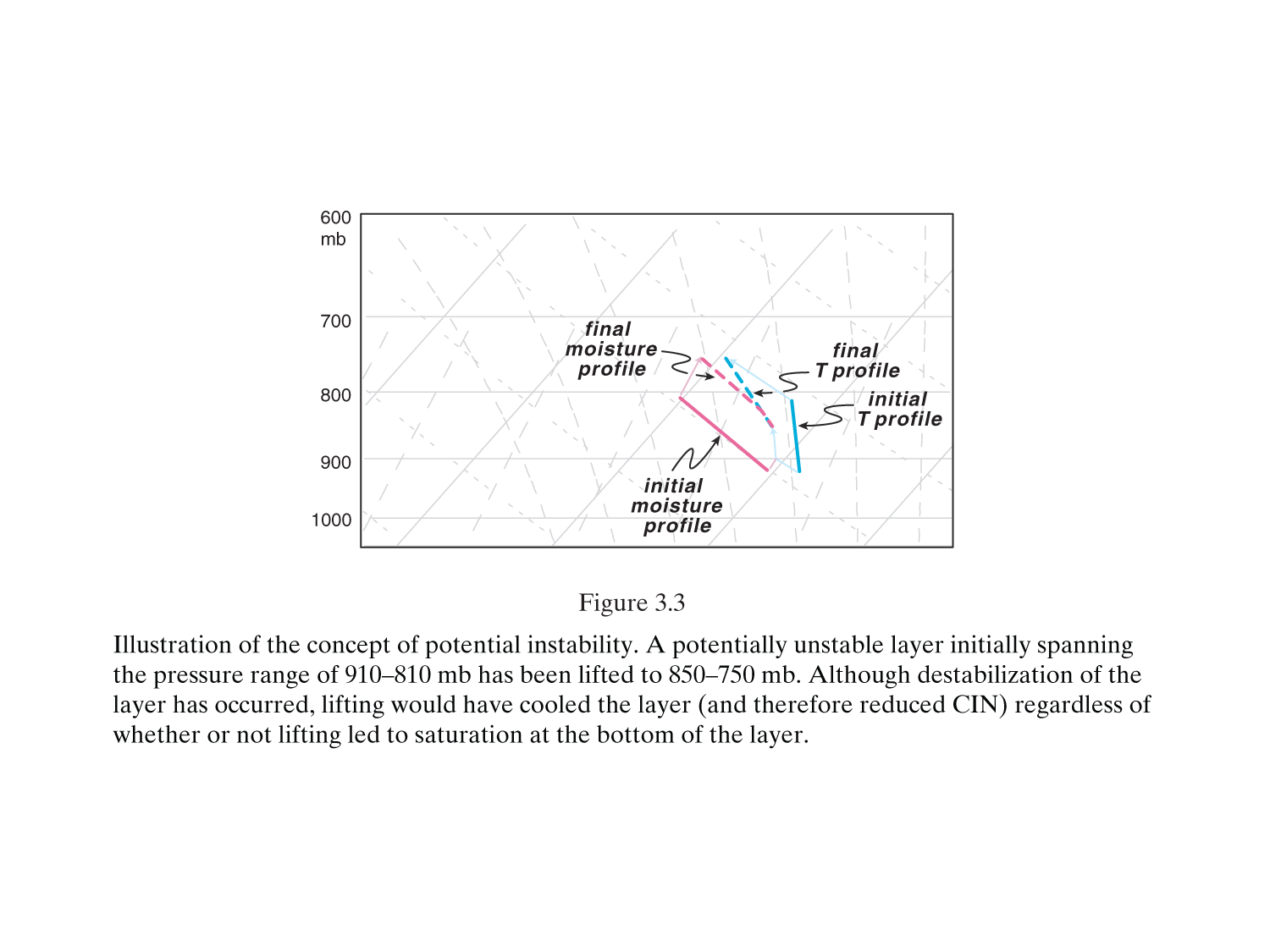 Fig. 3.3 MR 2010
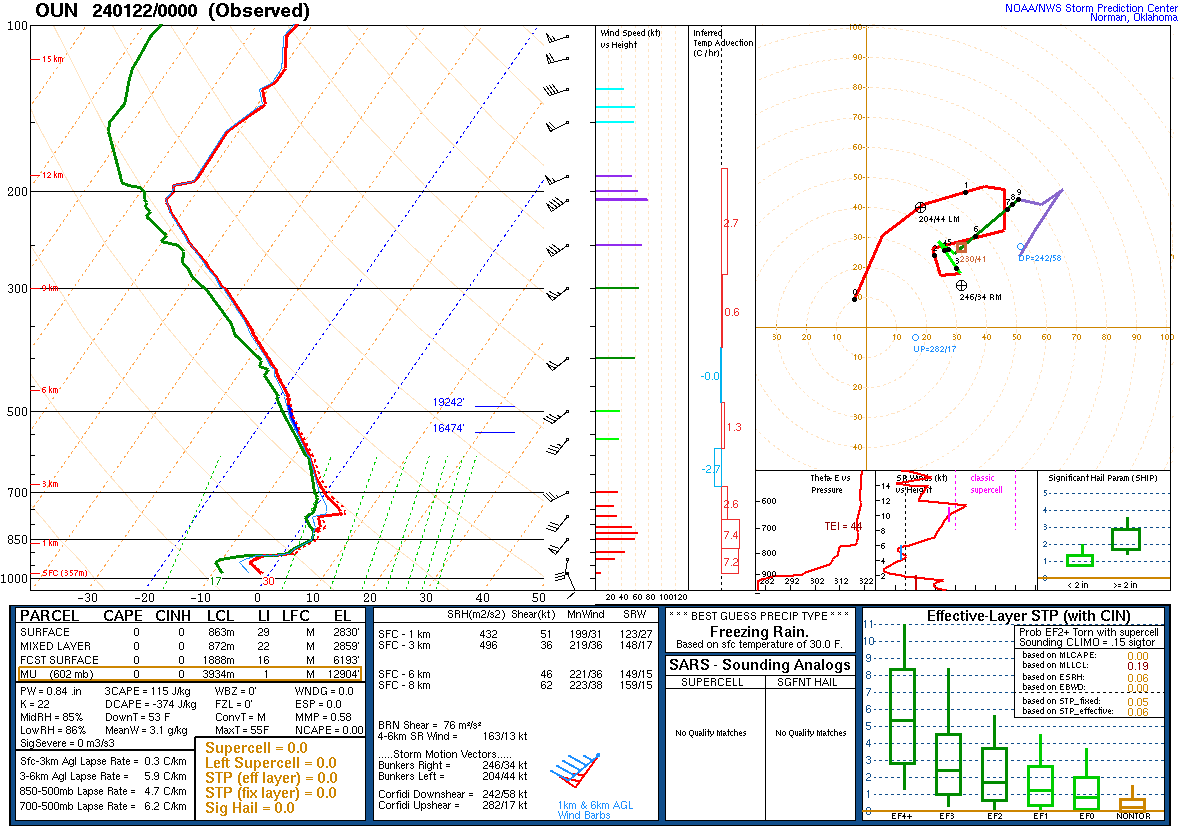 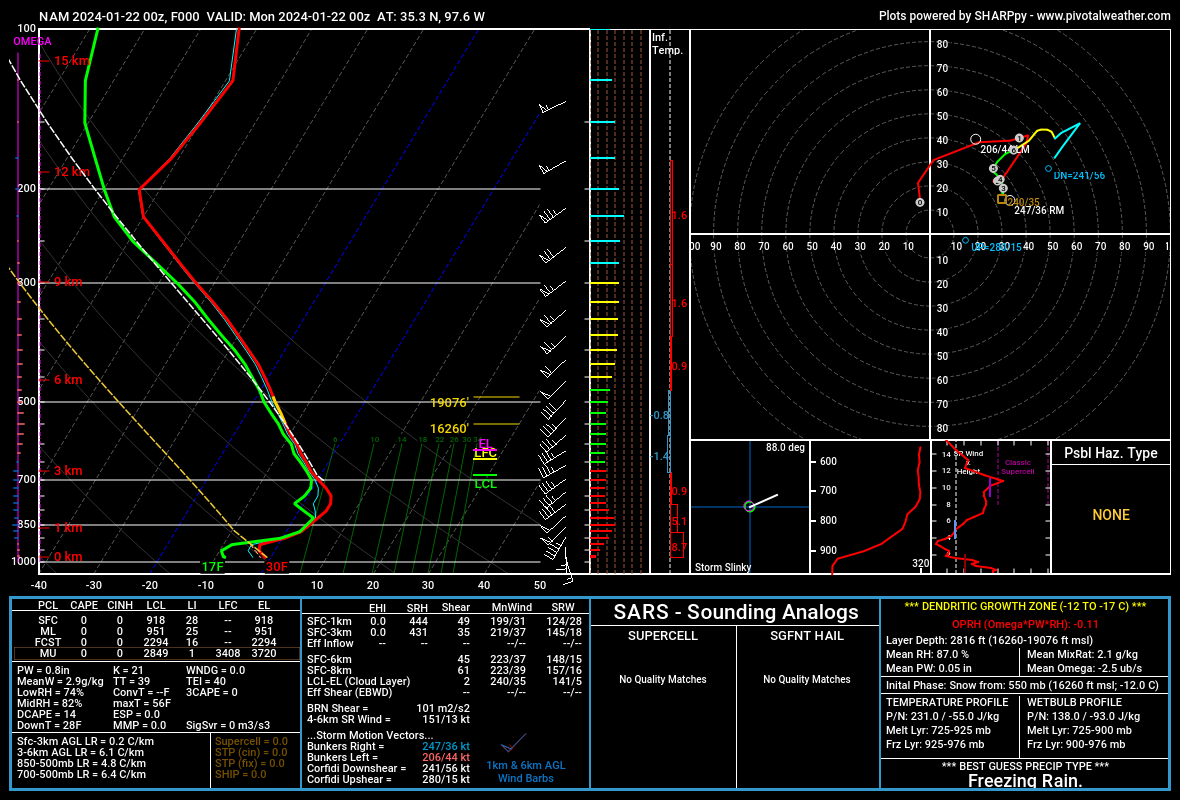 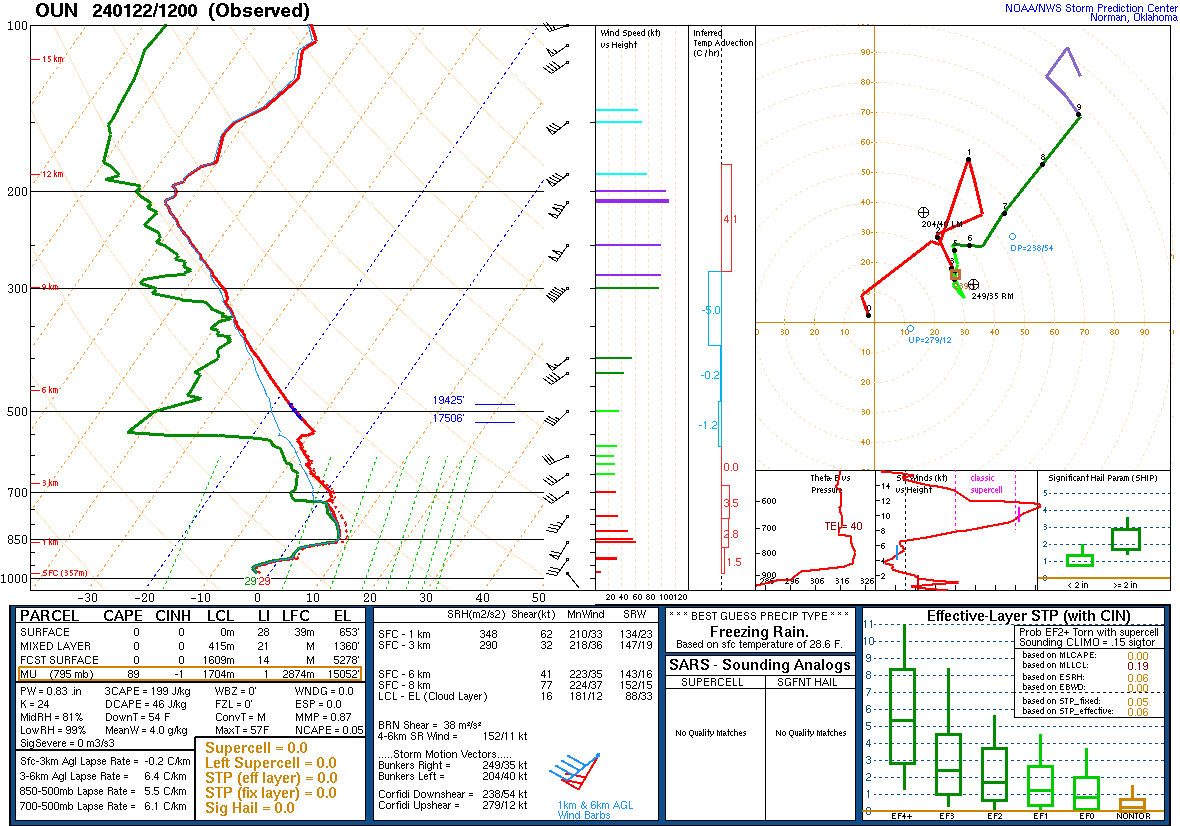